Suomen Ratsastajainliiton Vastuullisuusohjelma2022-2026(Päivitetty 14.12.2023)
Sisällysluettelo 

Vastuullisuus SRL:ssä 
YK:n kestävän kehityksen tavoitteet
Vastuullisuuspolitiikka
Vastuullisuuden painopistealueet
Osana luontoa
Hevosen kanssa
Arvokas yhteisö
Tapamme toimia
Vastuullisuus SRL:ssa
Ratsastajainliiton vastuullisuuden perustana on ajatus ympäristöllisesti, sosiaalisesti ja yhteiskunnallisesti kestävästä ratsastuksesta.

Kehitämme toimintatapoja, työkaluja ja koulutuksia kestävän toiminnan tueksi.

Näytämme esimerkkiä ja luomme vastuullista toimintakulttuuria.

Vastuullisuustyön tukena Ratsastajainliitolla on WWF Green Office –ympäristöjärjestelmä.
YK:n kestävän kehityksen tavoitteet  1/2
Ratsastajainliitto on sitoutunut edistämään toiminnassaan YK:n kestävän kehityksen tavoitteita. 

Olemme tunnistaneet toimintamme ja sidosryhmiemme kannalta neljä olennaisinta tavoitetta, joihin voimme erityisesti vaikuttaa:

3 – Terveyttä ja hyvinvointia
5 – Sukupuolten tasa-arvo
13 – Ilmastotekoja
15 – Maanpäällinen elämä
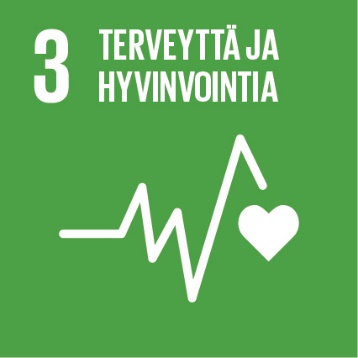 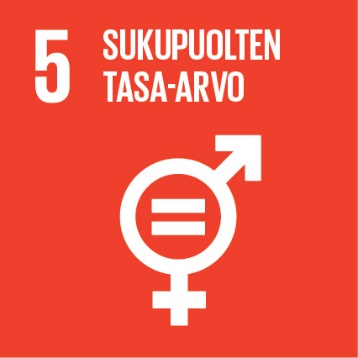 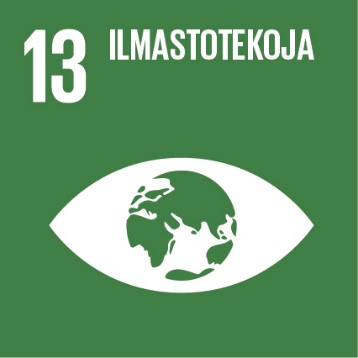 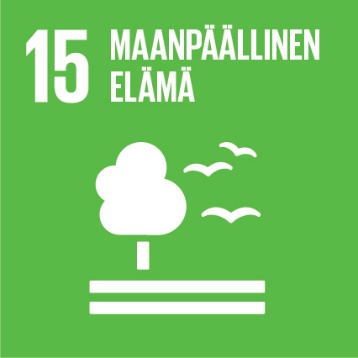 YK:n kestävän kehityksen tavoitteet  2/2
Lisäksi toiminnallamme on välillinen vaikutus seitsemään muuhun kestävän kehityksen tavoitteeseen:

7 – Edullista ja puhdasta energiaa
9 – Kestävää teollisuutta, innovaatioita ja infrastruktuureja
10 – Eriarvoisuuden vähentäminen
11 – Kestävät kaupungit ja yhteisöt
12 – Vastuullista kuluttamista
16 – Rauha, oikeudenmukaisuus ja hyvä hallinto
17 – Yhteistyö ja kumppanuus
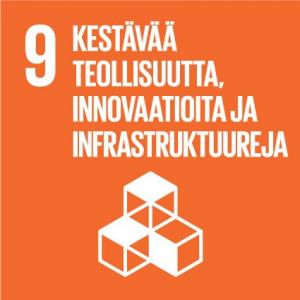 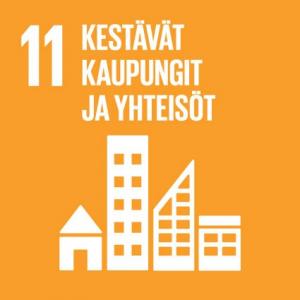 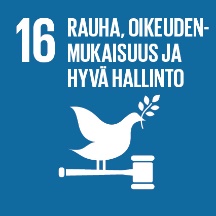 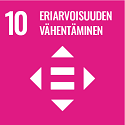 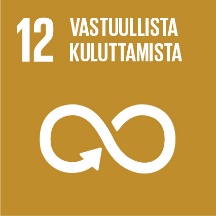 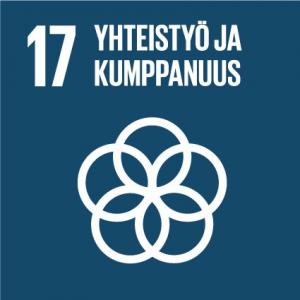 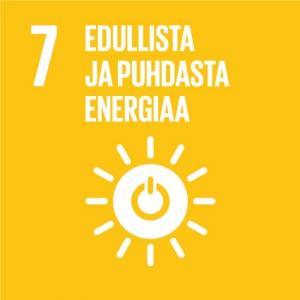 Vastuullisuuspolitiikka 1/2
Suomen Ratsastajainliiton vastuullisuusohjelma ja siihen liittyvä vastuullisuuspolitiikka ohjaavat ja tukevat kaikkea liiton toimintaa. Vastuullisuusohjelma on osa liiton strategiaa ja johtamista.

Ratsastajainliitto tekee yhteiskunnan muutoksessa töitä sen eteen, että ratsastus on sosiaalisesti, ympäristöllisesti, yhteiskunnallisesti ja taloudellisesti kestävää.  

Ratsastajainliitto on sitoutunut Urheiluyhteisön yhteiseen vastuullisuusohjelmaan ja Reilun Pelin periaatteisiin, Suomen urheilun eettisen keskuksen (SUEK) ja Maailman Antidopingtoimiston (WADA) ohjeisiin, Kansainvälisen Ratsastajainliiton FEI:n arvoihin, vastuullisuuspolitiikkaan ja sääntöihin, YK:n kestävän kehityksen tavoitteisiin sekä Suomen ja Euroopan Unionin ilmastopolitiikkaan.

Ratsastajainliitto on sitoutunut toimialan kehittämiseen osana yhteiskuntaa luoden taloudellista ja sosiaalista arvoa. Globaalit ilmiöt vaikuttavat muun yhteiskunnan ohella myös ratsastusyhteisöön. Ratsastajainliitto hakee aktiivisesti ratkaisuja sidosryhmätyön kautta yhteiskuntaa koskeviin haasteisiin.
Vastuullisuuspolitiikka 2/2
Ratsastajainliitto on sitoutunut omassa toiminnassaan ilmastonmuutoksen hillintään ja Suomen hiilineutraaliustavoitteeseen 2035, luonnon monimuotoisuuden turvaamiseen ja YK:n kestävän kehityksen periaatteisiin. Liitto edistää ratsastusta kestävänä ja vastuullisena liikunta- ja harrastusmuotona. 

Ratsastajainliitto sitoutuu rooliinsa liikuntakasvattajana ja edistää ratsastusyhteisöä turvallisena kasvuympäristönä lapsille ja nuorille, sekä tasa-arvoisena ja yhdenvertaisena liikunta- ja harrastusympäristönä kaikille siinä mukana oleville. Ratsastus on harrastus- ja liikuntamuoto, joka tukee terveellistä elämäntapaa lisäten henkistä ja fyysistä terveyttä ja hyvinvointia. 

Ratsastajainliitto on hevosen puolella. Ratsastajainliitto sitoutuu edistämään ja ylläpitämään hevosen hyvinvointia kaikessa toiminnassaan yhdessä sidosryhmiensä kanssa. Ratsastajainliitto toimii hevosen puolestapuhujana yhteiskunnassa.
Vastuullisuusohjelma pohjautuu:
Globaalin ja kansallisen toimintaympäristön ilmiöihin ja muutosajureihin

Ulkoisten ja sisäisten sidosryhmien tarpeisiin ja odotuksiin siitä mihin ja miten Ratsastajainliitto vaikuttaa oleellisesti toimintaympäristössään
Vastuullisuuden painopistealueet
Vastuullisuusohjelma jakautuu neljään painopistealueeseen.
Kullakin painopistealueella on visiosta johdettu pitkän tähtäimen päätavoite, viiden vuoden tavoite sekä näihin johtavat vuosittaiset tavoitteet ja toimenpiteet.
Mittareita kehitetään yhteistyössä mm. hevosalan järjestöjen, Olympiakomitean sekä Opetus- ja kulttuuriministeriön kanssa.
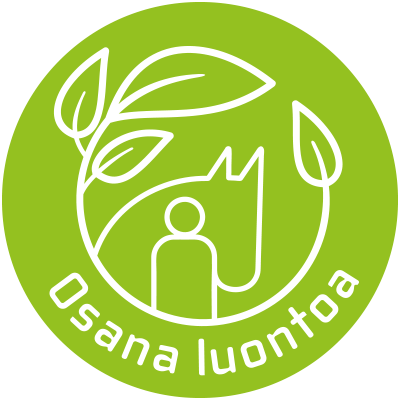 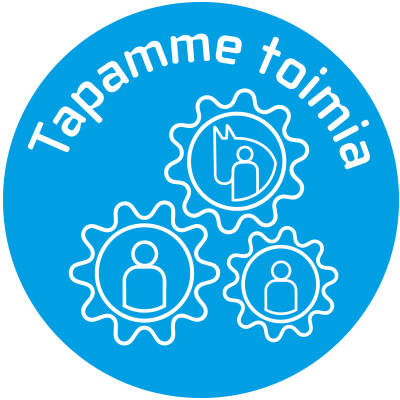 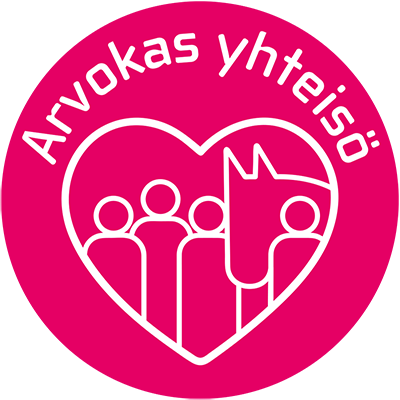 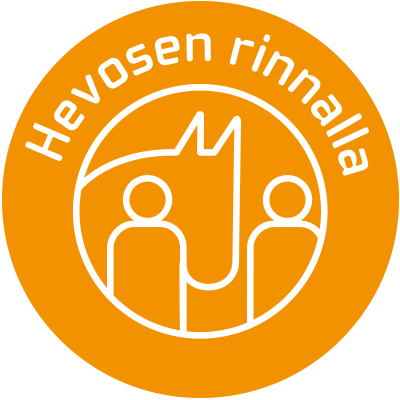